Figure 2. Stimulus presentation. A sequence of contours and blank trials were shown for 1400 ms each, separated by 100 ...
Cereb Cortex, Volume 19, Issue 10, October 2009, Pages 2269–2280, https://doi.org/10.1093/cercor/bhn244
The content of this slide may be subject to copyright: please see the slide notes for details.
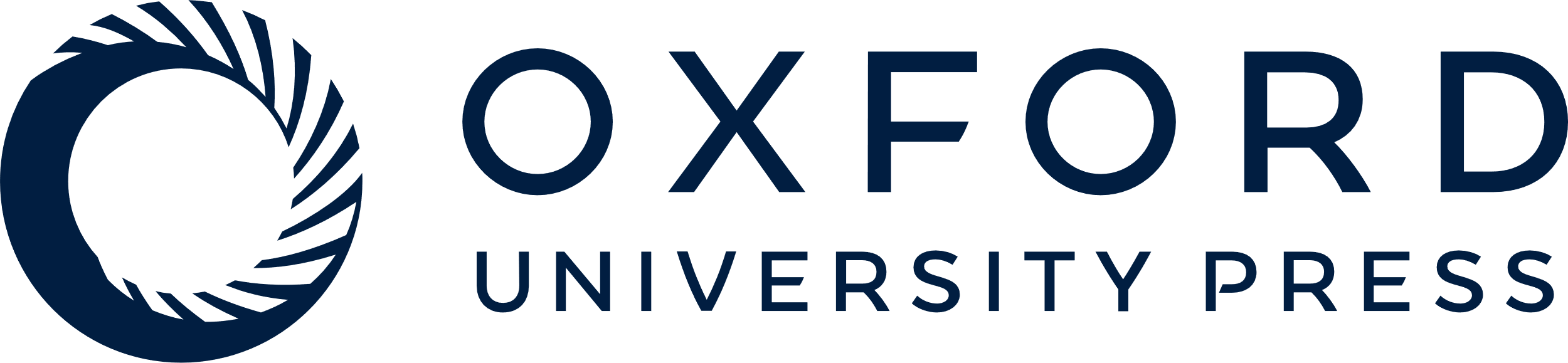 [Speaker Notes: Figure 2. Stimulus presentation. A sequence of contours and blank trials were shown for 1400 ms each, separated by 100 ms intertrial intervals. The stimulus on each trial was randomized to appear in either a red or purple hue on a gray background. The subject was instructed to indicate on each trial, by button press, the color of the stimulus.


Unless provided in the caption above, the following copyright applies to the content of this slide: © The Author 2009. Published by Oxford University Press. All rights reserved. For permissions, please e-mail: journals.permissions@oxfordjournals.org]